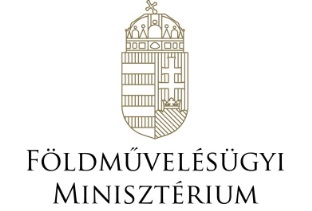 Környezetügyért Felelős Helyettes Államtitkárság
PM10 Csökkentési Program BeszámolóOGY Fenntartható Fejlődés Bizottság 2015. november 11.
Dr. Rácz András
helyettes államtitkár
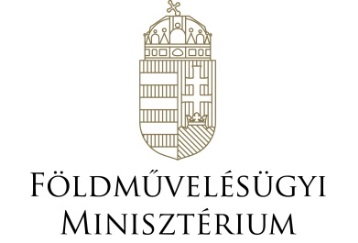 PM10 - kisméretű részecske
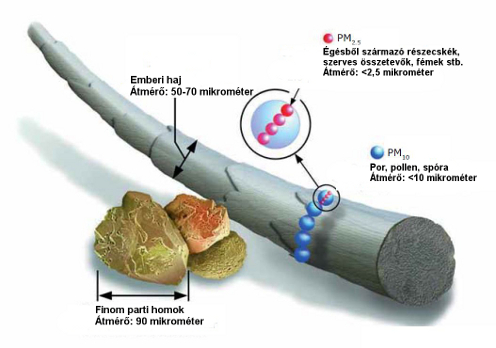 Fordított arányosság – részecskeméret / egészségkárosító hatás
2
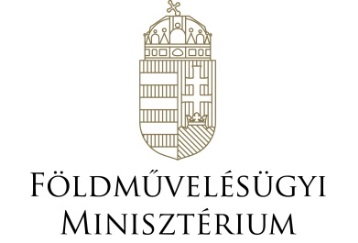 Asztmás betegek számának alakulása hazánkban
3 000

2 500

2 000

1 500

1 000

500

0
2000  2001  2002  2003  2004  2005  2006  2007  2008  2009  2010  2011  2012  2013
Forrás: Korányi Bulletin 2014. évi 1. szám
3
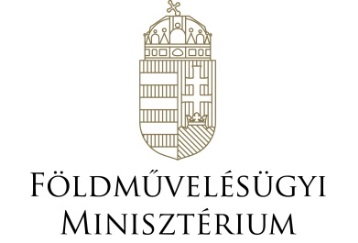 A PM szennyezés forrásai
Közvetlen:
Mozgó források (közlekedés) – dízel üzem
Tüzelőberendezések (lakosság) – szilárd tüzelőanyagok minőségi követelményei nem szabályozottak (rend.tervezet)
Ipari technológiák (hatóságilag ellenőrzött)
Közvetett:
Nagy távolságról érkező szennyezés (OMSZ: 75% külföldről érkezik – nettó importőrök vagyunk  -  több jön, mint amennyi megy  -  Kárpát-medence sajátossága)
Légkörben képződő részecskék (szulfátok, nitrátok)
4
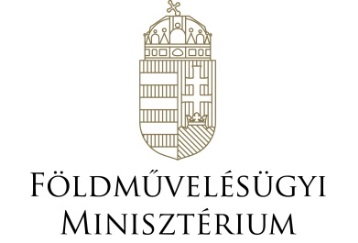 A PM szennyezettség okai
A szennyezőanyag kibocsátása (lokális, regionális)
Nagy távolságról érkező szennyezés
Domborzati tényezők (átszellőzés hiánya)
Meteorológiai tényezők
Hőmérséklet (inverziós helyzet kialakulása)
Csapadék hiánya
Alacsony légmozgás (átkeveredés nincs)
Beépítettség (szélcsatorna elzárása)
5
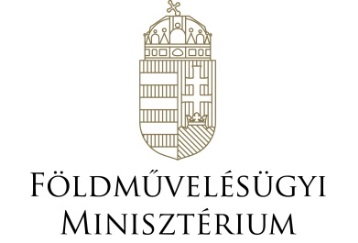 A magyarországi PM2,5 emisszió 2011
Forrás: OMSZ
77% lakossági fűtés - szerkezetváltás
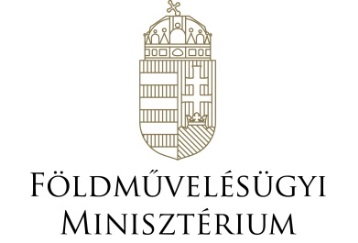 PM2,5 koncentráció
90 % alatti adatrendelkezésre állás
Dőlt: időszakos mérés
Forrás: OMSZ
7
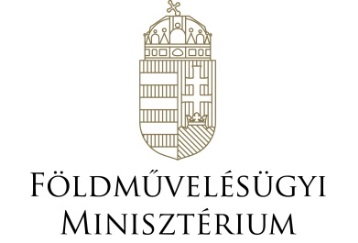 PM10 összkibocsátások szektoronként
Csökkenő tendencia
Forrás: OMSZ
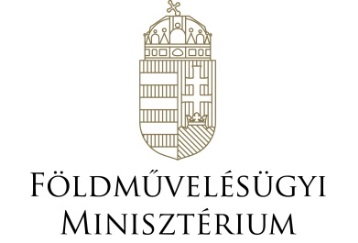 Biomassza felhasználás a lakossági szektorban (TJ)
Forrás: OMSZ
Vezetékes gáz ára a 2010-et megelőző években négyszeresére (325 Ft/10 m3-ről 1150 Ft/10 m3-re) emelkedett, a lakosság egy része szilárd tüzelőanyag (szén/lignit, fa, biomassza, egyéb) felhasználásra váltott. Mivel utóbbiak esetén a szilárd szennyezőanyag kibocsátás jelentős, ezzel a levegő porterheltsége számottevően nőtt.
9
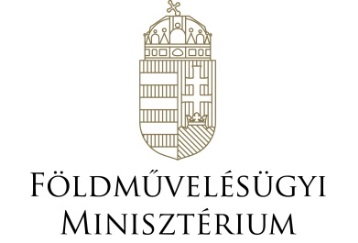 Lignit felhasználás a lakossági szektorban(kt)
Forrás: OMSZ
10
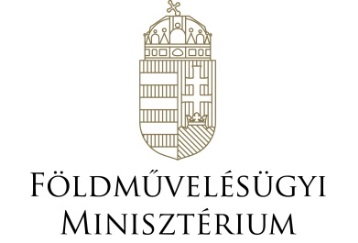 Szilárd tüzelőanyagok minőségi követelményeit meghatározó jogi szabályozás előkészítése
Nem engedélyköteles tüzelőberendezések
150 kW alatt
Lakossági szektor
Tüzelőanyag kéntartalmának + minimális fűtőértékének meghatározása
Kompenzáció kb. 100.000 család számára (3,5-5 Mrd Ft – 376.000 t lignit kiváltása – 270.000 t tűzifával)
11
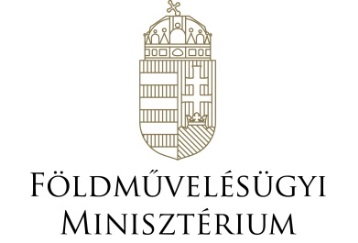 SZEMLÉLETFORMÁLÁS: honlapok, kiadványok, plakátkampány, leporelló
http://pm10.kormany.hu/




http://futsokosan.kormany.hu
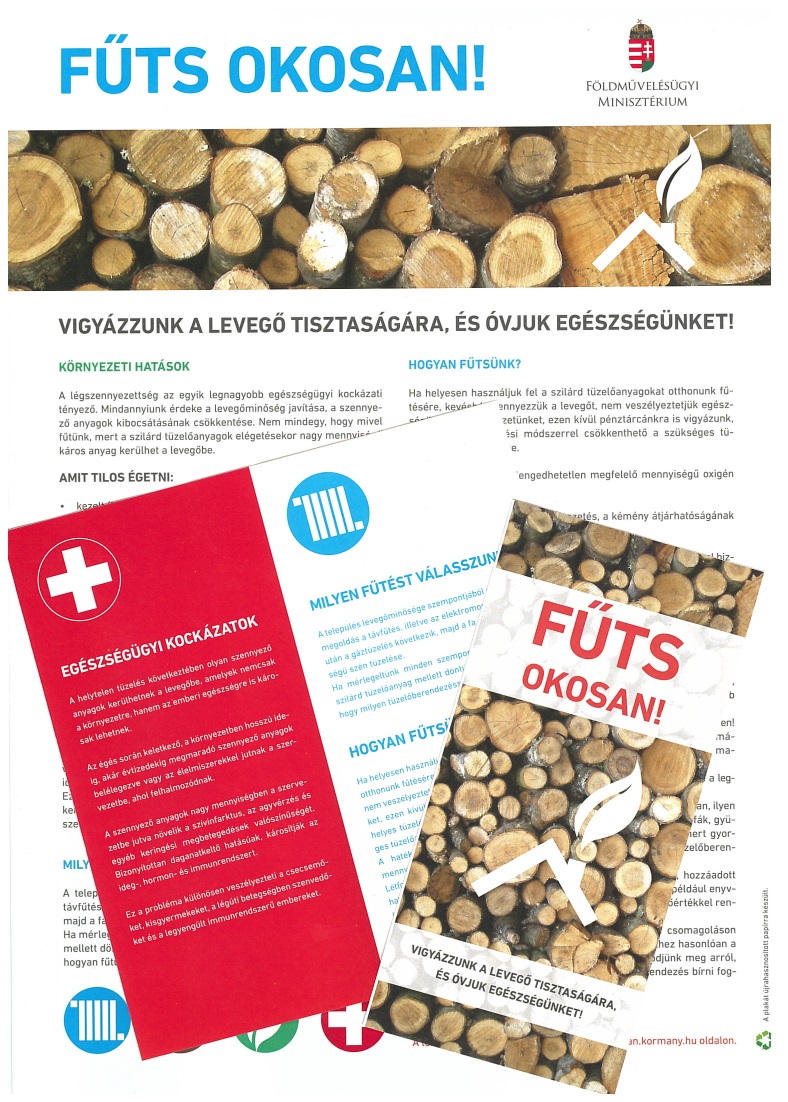 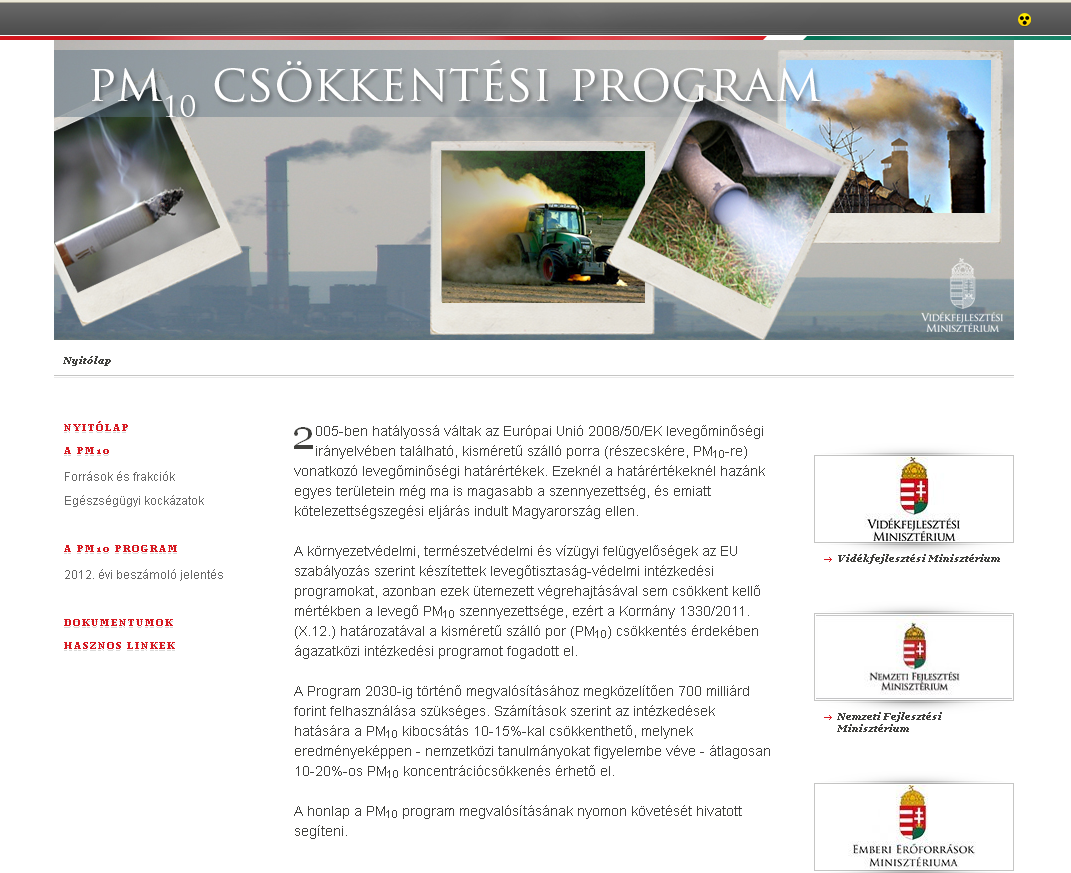 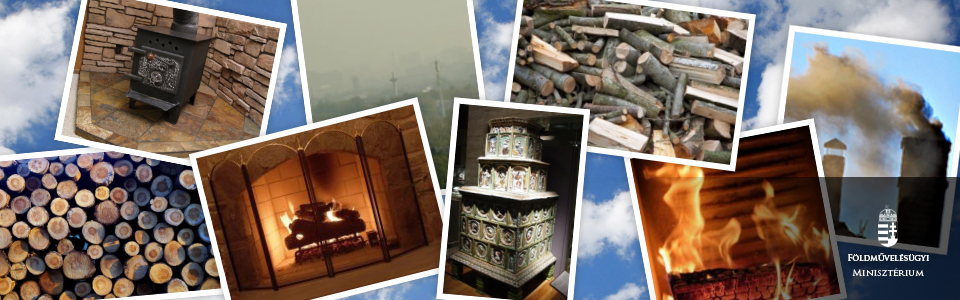 12
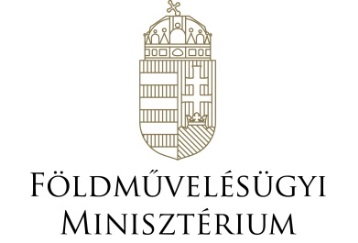 PM10 határértékek
Éves átlag: 40 µg/m3
Napi átlag: 50 µg/m3, amely egy évben 35 alkalomnál többször nem léphető túl 

Tájékoztatási küszöbérték:	75 µg/m3
Riasztási küszöbérték:		100 µg/m3
13
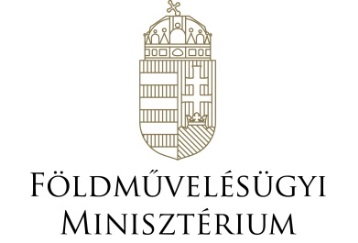 PM10 határértékeket túllépő állomások statisztikája
14
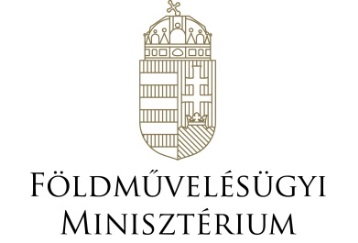 Kötelezettségszegési eljárás
PM10 határérték túllépés miatt (2008)
 Budapest és agglomeráció,  Sajó-völgye,                       Szeged,  Nyíregyháza,  Győr-Mosonmagyaróvár,      Komárom-Tatabánya-Esztergom és  Pécs térsége zónákra

Probléma: maximális napi érték túllépése 35 alkalom felett
17 tagállam nem tudta teljesíteni az EU-ban.


A kötelezettségszegési eljárás bírósági szakasz előtt van.
15
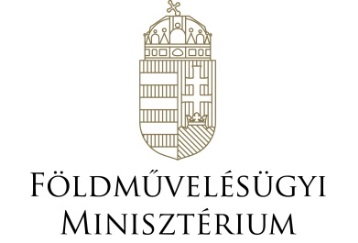 PM10 csökkentési program
A Kormány 1330/2011. (X.12.) határozatával elfogadta a „kisméretű szálló por (PM10) csökkentés ágazatközi intézkedési programját”, melyben konkrét intézkedések fogalmazódtak meg több területen:

Közlekedés
Ipar
Mezőgazdaság
Lakossági szektor
Horizontális intézkedések
Az PM csökkentési programban foglalt intézkedések megvalósításával a PM10 kibocsátás 10-15%-kal csökkenthető. 
Nemzetközi tanulmányokat figyelembe véve megállapítható, hogy ilyen mértékű kibocsátás csökkenés eredményeképpen átlagosan 10-20%-os PM10 koncentráció csökkenés prognosztizálható.
16
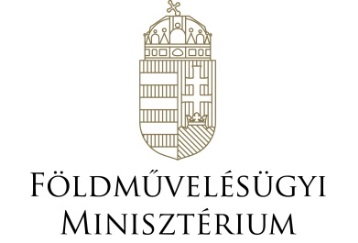 A PM10 csökkentési program intézkedései
közlekedés: 
Alacsony emissziós övezetek létrehozása és egyéb forgalomcsillapító intézkedések bevezetése (K+F)
A közforgalmú közlekedés előnyben részesítése az egyéni motorizált közlekedéssel szemben A gépjárművek környezetvédelmi besorolási rendszerének felülvizsgálata és módosítása
Ökovezetés (pályázati rendszer)
Autóbuszcsere Program (pályázati rendszer)
Részecskeszűrő Program (pályázati rendszer) 
A nem motorizált közlekedés népszerűsítése (kampányok)
A nehéz tehergépjárművek forgalomkorlátozásának szigorítása (jogalkotás)
17
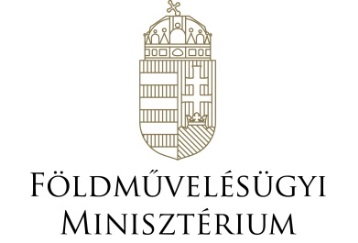 A PM10 csökkentési program intézkedései
közlekedés:
A vasúti és a kombinált áruszállítás fejlesztése és támogatása (pályázati rendszer)
Munkahelyi közlekedési tervek kialakítása (K+F)
Hivatali személygépkocsi használat elszámolásának környezetvédelmi szempontú átalakítása (jogalkotás)
Parkolási rendszerek felülvizsgálata (K+F)
A környezetet kevésbé károsító alternatív hajtóanyagok és hajtásrendszerek részarányának növelése a közlekedési járművek körében (elektromos, CNG, hibrid, hidrogén) (K+F, jogalkotás, pályázat)
City logisztika (pályázati rendszer)
Az elektronikus útdíjszedés bevezetése a nehézgépjárművek részére (jogalkotás)
18
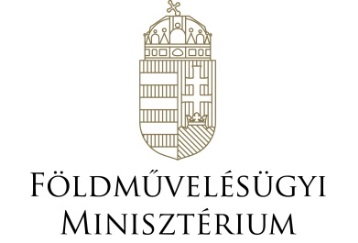 A PM10 csökkentési program intézkedései
ipar:
A porleválasztási technológiák áttekintése és a porleválasztási rendszerek ellenőrzési kötelezettségének jogszabályi bevezetése (jogalkotás)
A bányászat PM10 szennyezésének feltárása és a tevékenység bevonása a kötelező adatszolgáltatási rendszerbe (K+F)
mezőgazdaság:
A mezőgazdaság PM10 kibocsátásának csökkentése (K+F)
horizontális intézkedések:
Az országhatáron átterjedő  levegőszennyezés modellezése (K+F)
A szmogrendelet szabályozásának áttekintése (jogalkotás)
19
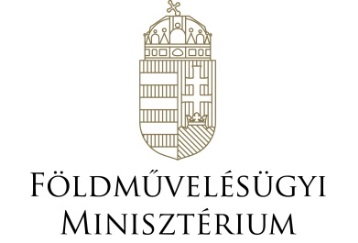 A PM10 csökkentési program intézkedései
lakossági szektor:
A távfűtés versenyképességének javítása, a lakossági tüzelőberendezések által okozott szennyezés csökkentése (pályázati rendszer)
A dohányzás visszaszorítása (jogalkotás, gazdasági eszközök)
A kerti hulladék égetésének megtiltása, a házi komposztálás rendszerének országos szintű kiépítésével párhuzamosan (jogalkotás, pályázati rendszer)
A 140 kW bemenő hőteljesítmény alatti tüzelőberendezések kibocsátásának csökkentése (pályázati rendszer)
20
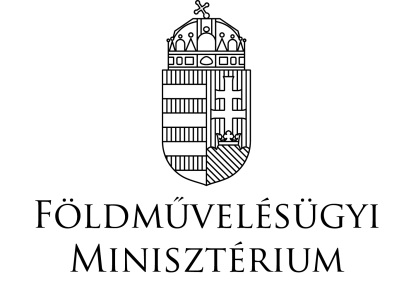 Az Országos Légszennyezettségi Mérőhálózat fejlesztése
Svájci-Magyar Együttműködési Program 
175 műszer - mintavevők és laboratóriumi mérőeszközök –, valamint két mobil mérőállomás, további 38 gázelemző, mintavevő készülék és laboratóriumi mérőműszer 2015-ben
közel 1,8 milliárd forint

Környezet és Energetika Operatív Program OLM fixen telepített állomásain és az Országos Meteorológiai Szolgálat laboratóriumában elavult 130 mérőműszer cseréje, a mérési adatok tárolásához és feldolgozáshoz használt hardverek és szoftverek fejlesztése, OLM honlap teljes megújítása
1 milliárd forintot meghaladó összértékű projekt
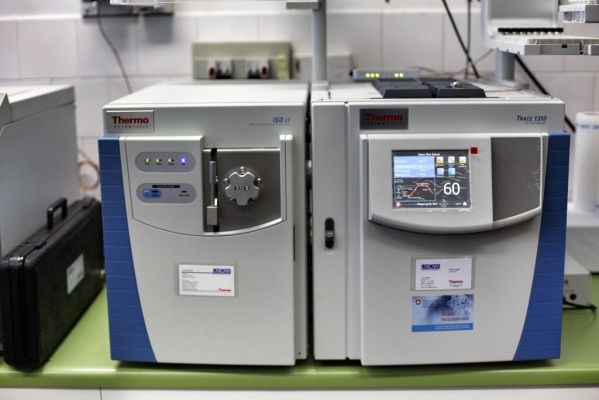 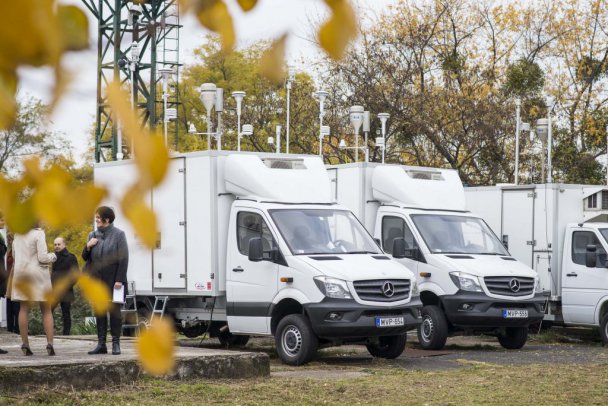 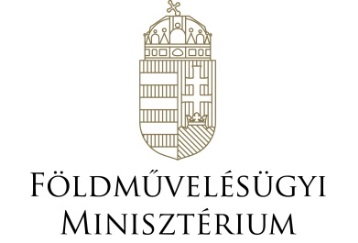 PM10 csökkentési program – FM 2014.
BKV buszok ellátása üzemanyag fogyasztást és szennyezőanyag-kibocsátást mérő- és visszajelző eszközökkel, kísérleti vizsgálat 7 M Ft
A nem motorizált közlekedési módok népszerűsítése (Autómentes Nap, Mobilitási Hét, „Bringázz a munkába” rendezvénysorozatok) NFM-HOI-Levegő Munkacsoport 7 M Ft
Munkahelyi közlekedési terv mintaprojekt kidolgozása az OMSZ-ra (HOI)1,5 M Ft
A mezőgazdasági tevékenységek kisméretű részecske kibocsátásának csökkentése (HOI-NAIK) 22 M Ft
Az országhatáron átterjedő levegőszennyezés modell alapján forrásterületek azonosítása (MTA Atommagkutató Intézete)  12,5 M Ft
A nehézgépjárművek forgalomkorlátozásának szigorítása, II. ütem (KTI)4 M Ft
22
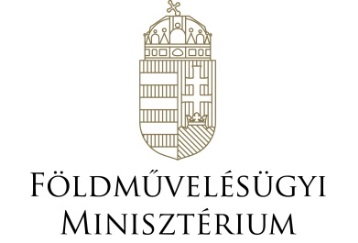 PM10 csökkentési program – FM 2015.
Fűts okosan kampánykisfilmek elkészítése (4 db reklámfilm)	4,3 MFt
A nem motorizált közlekedési módok népszerűsítése (PM10 honlap- tömegközlekedési kalkulátor)  6 MFt
Az országhatáron átterjedő levegőszennyezés , természetes források vizsgálata (OMSZ) 9 MFt
Magyarország és magyarországi nagyvárosok levegőminőségének vizsgálatára szolgáló modellrendszer kiépítésének megalapozása (OMSZ)  18 MFt 
A PM10 kormányprogram felülvizsgálatának előkészítéseként a stratégiát megalapozó tanulmány elkészítése (FM-HOI)  17 MFt

2015. november 11-én kerül összehívásra a PM10 Tárcaközi Bizottság a 2015. évi beszámoló jelentés előkészítése céljából.
23
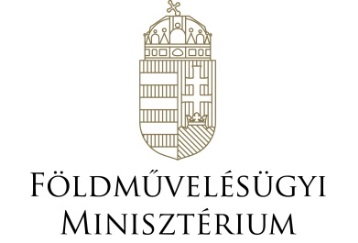 Magyarország és magyarországi nagyvárosok levegőminőségének vizsgálatához és előrejelzéséhez szükséges modellrendszer kidolgozása

PM10 kormányprogram felülvizsgálata, stratégiai dokumentumok elkészítése a megváltozott jogszabályi előírásoknak megfelelően

Lakossági szemléletformálás folytatása
A PM10  csökkentési program folytatásának tervezett irányai (2016-2017)
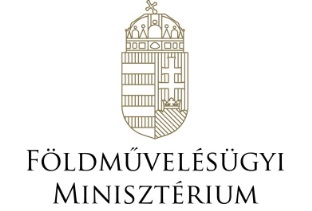 Köszönöm megtisztelő figyelmüket!
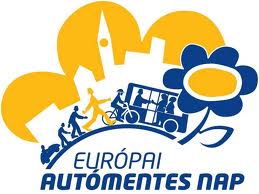 25